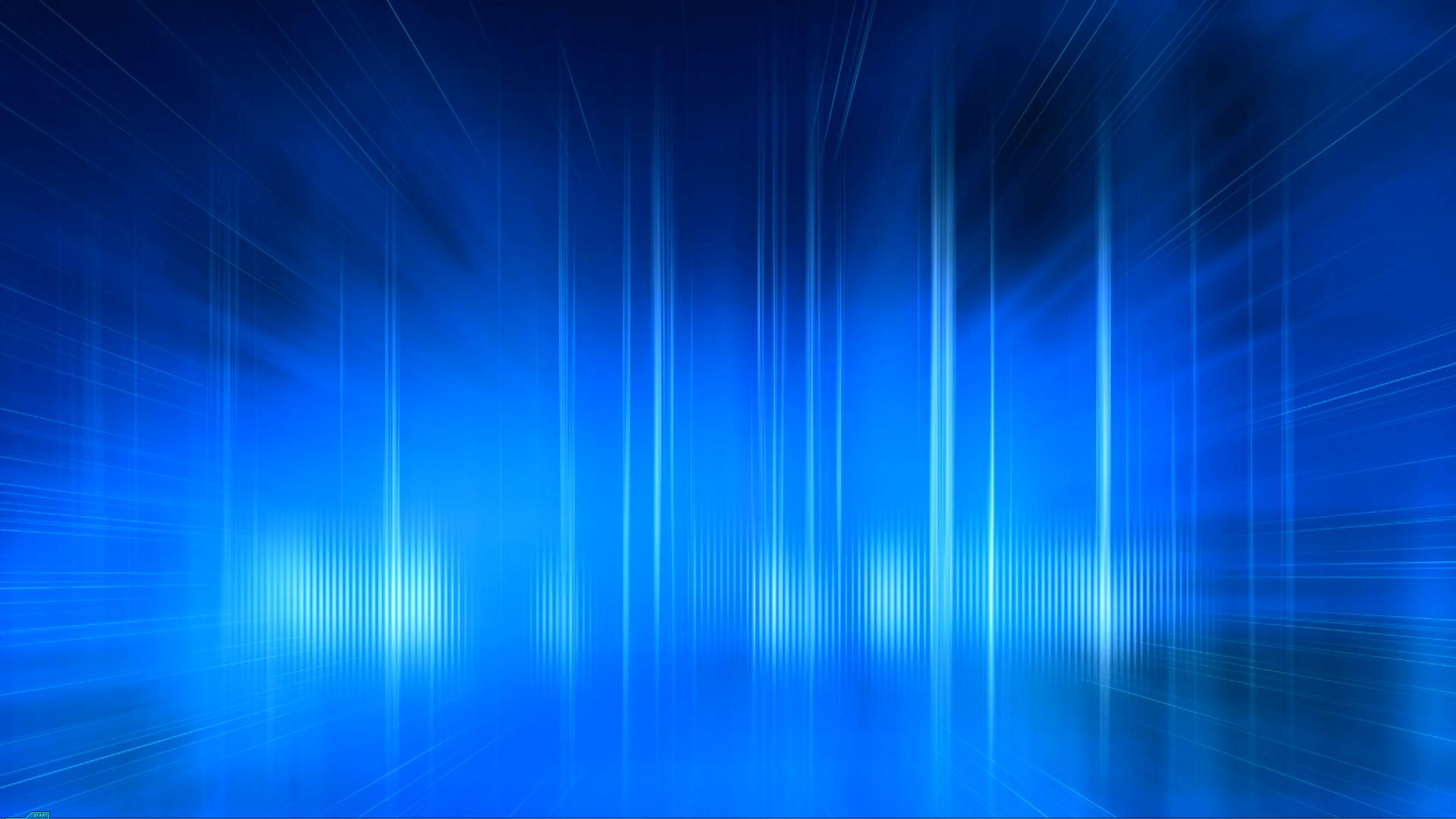 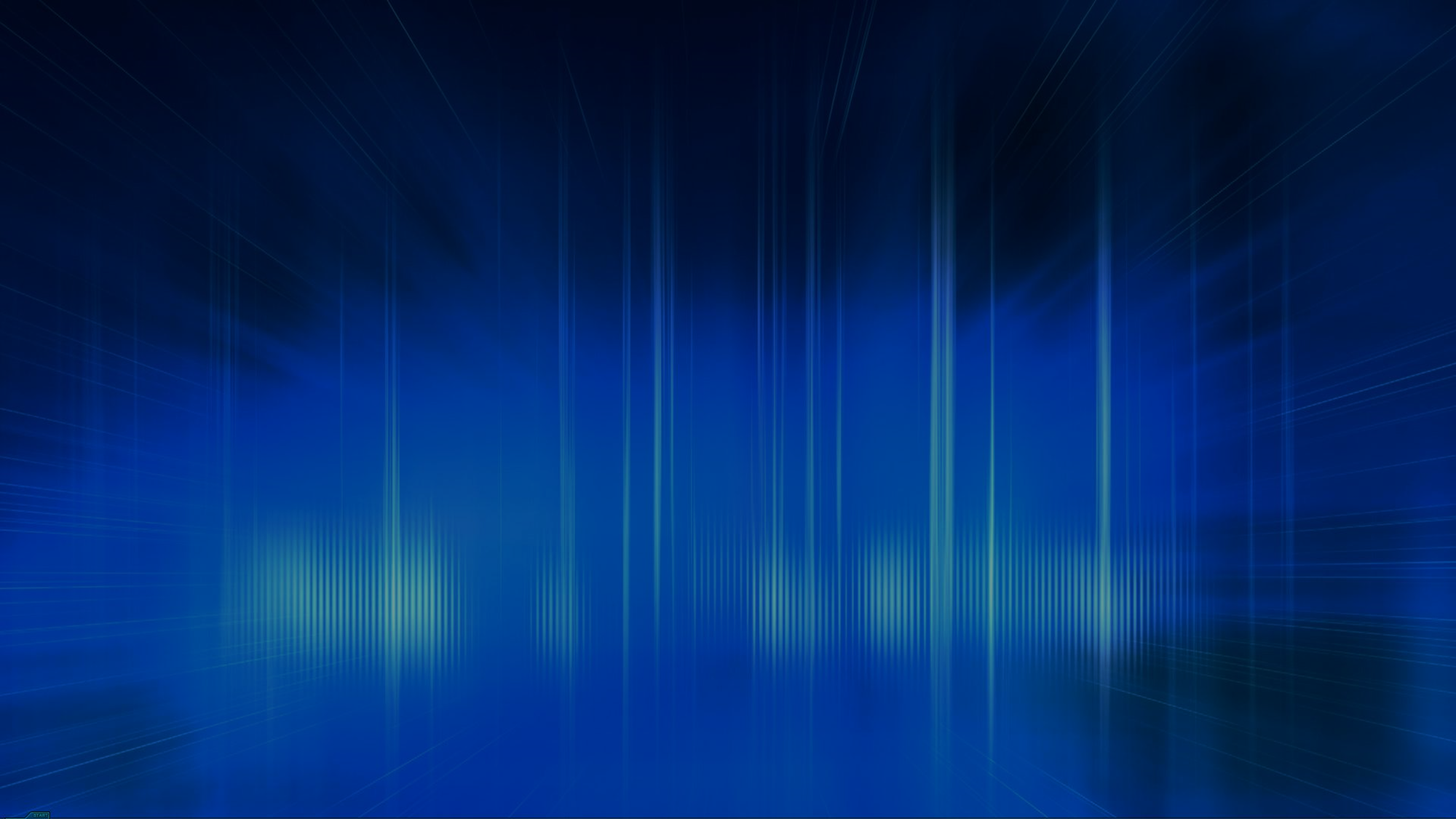 Внедрение групповой политики
Модуль 11
Обзор модуля
Обзор групповой политики
Обработка групповой политики
Реализация центрального хранилища для административных шаблонов
[Speaker Notes: Пока не трогатьиз индустриального свитчинга картинку.]
Занятие 1. Обзор групповой политики
Компоненты групповой политики (GP) 
Хранение доменных объектов GP
Что такое параметры групповой политики?
Что такое стартовые объекты групповой политики?
Делегирование управления объектами GP
Демонстрация: создание и управление объектами GP
[Speaker Notes: Пока не трогатьиз индустриального свитчинга картинку.]
Компоненты групповой политики
Настройки групповых политик
Задают какое-либо конкретное изменение конфигурации
Могут быть применены к пользователю или к компьютеру
Объекты групповых политик:
Являются наборами параметров групповой политики
Могут быть применена к пользователю, компьютеру, или к обоим
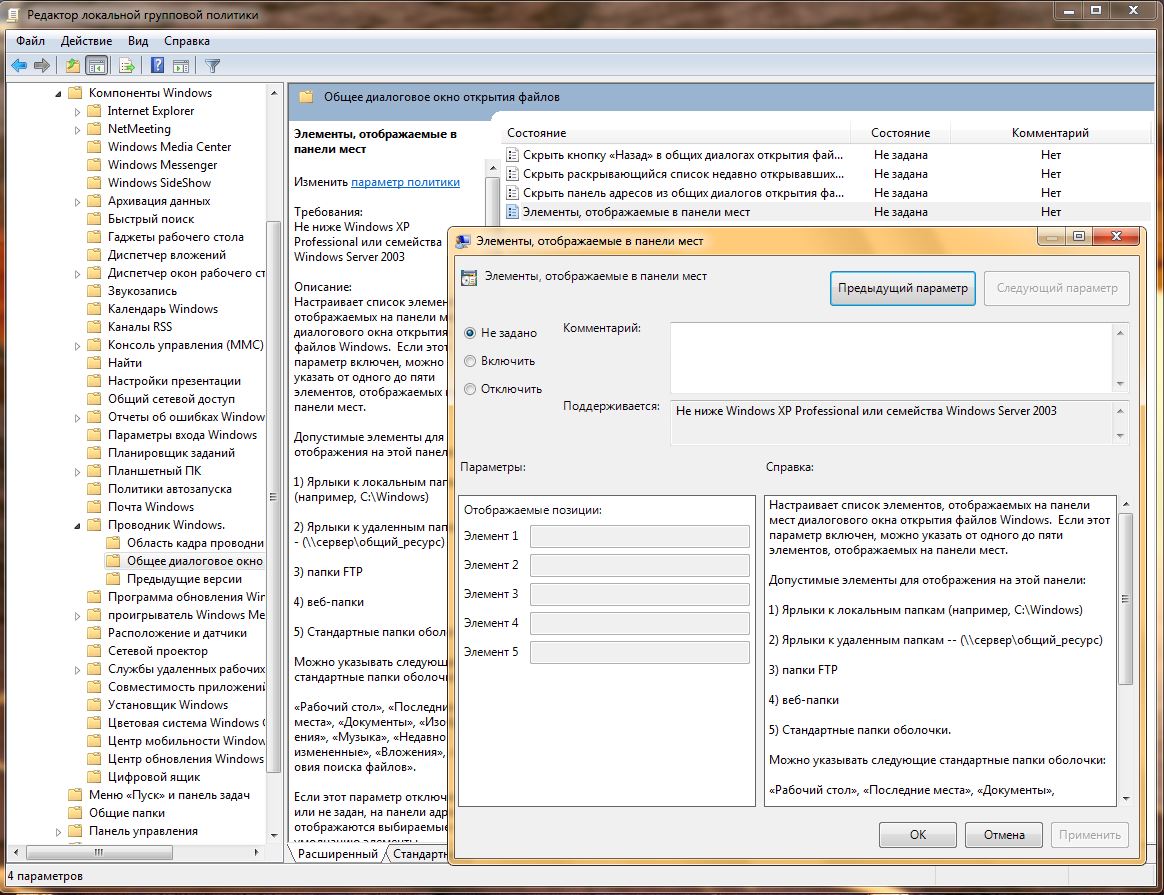 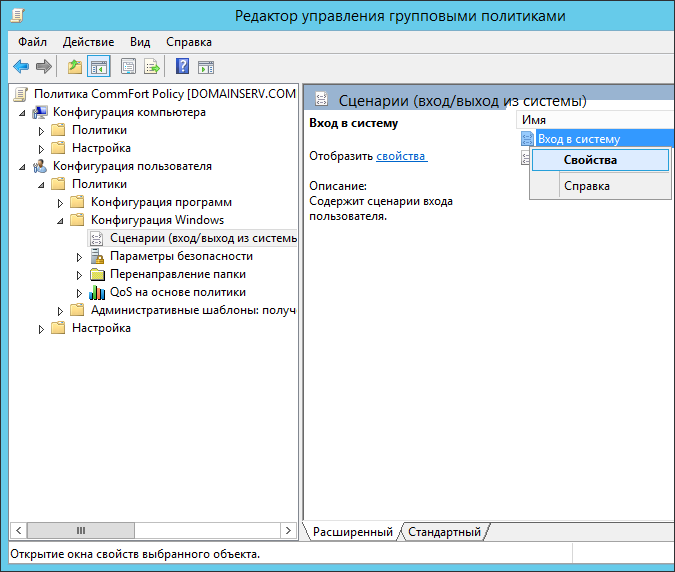 [Speaker Notes: Пока не трогатьиз индустриального свитчинга картинку.]
Компоненты групповых политик
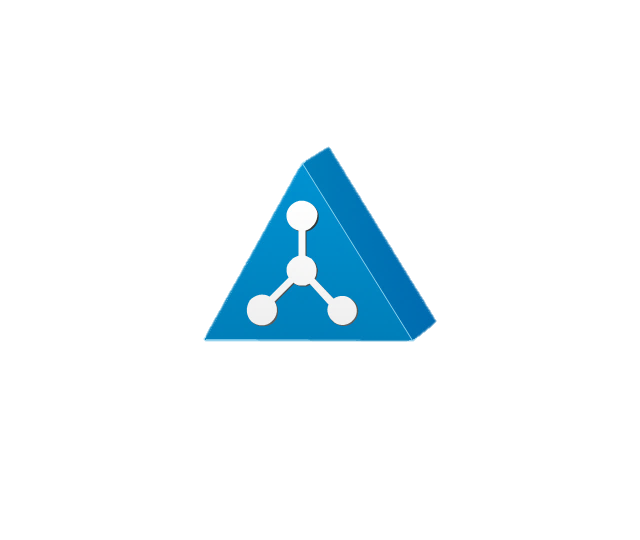 Групповая политика
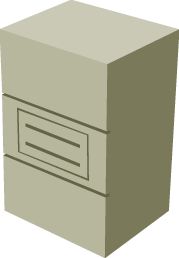 Компоненты групповой политики
Новая политика
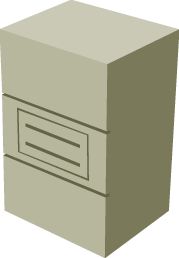 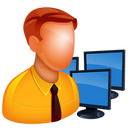 GPO
Содержит параметры групповой политики
Хранит содержание в двух местах

Group Policy Container
Хранится в AD DS
Предоставляет информацию о версии

Group Policy Template
Хранится в общей папке SYSVOL
Предоставляет параметры групповой политики
AD
Одно действие
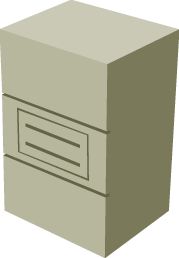 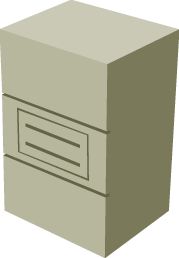 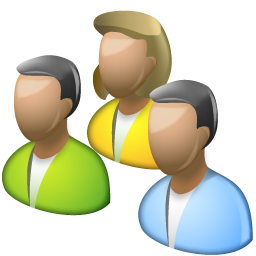 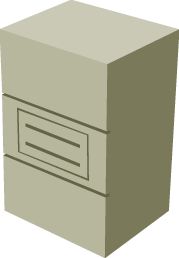 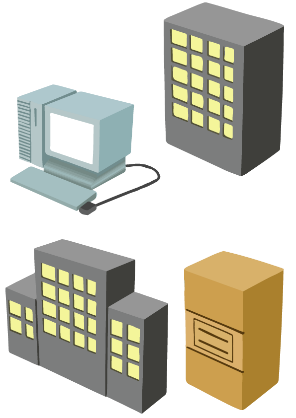 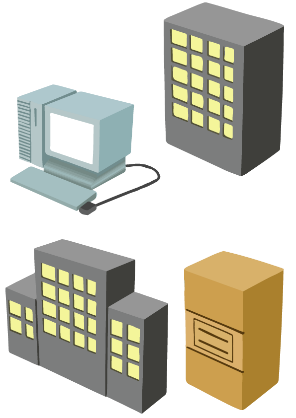 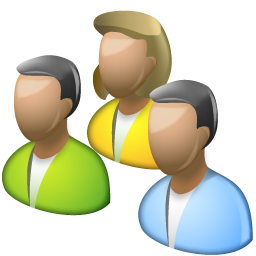 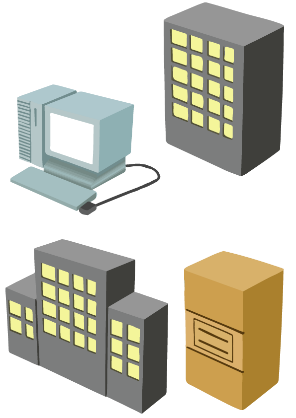 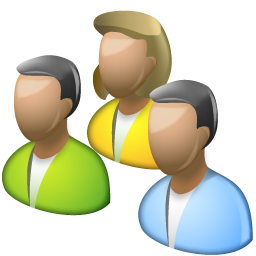 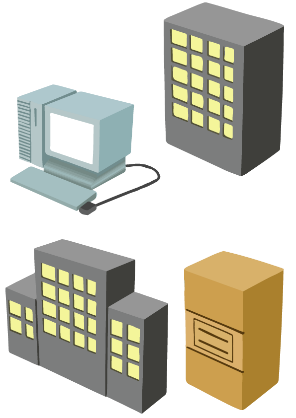 Множественный результат
Множественный результат
Параметры групповой политики:
Позволяют настраивать, разворачивать и управлять операционной системой и настройками приложений, которые не управляются с помощью групповой политики
Применяются один раз при запуске или входе в систему, при необходимости обновляются с интервалом
не удаляются, когда объект групповой политики больше не применяется
Не отключают настройки интерфейса
Не могут использоваться в локальных групповых политиках
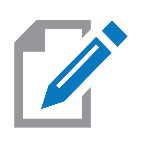 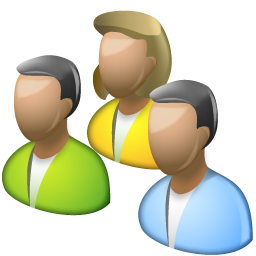 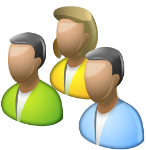 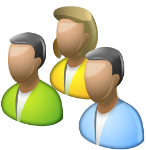 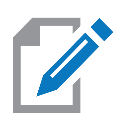 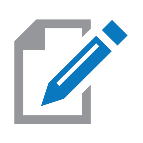 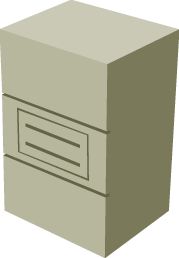 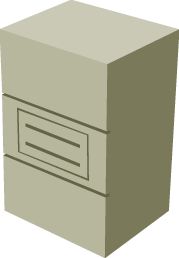 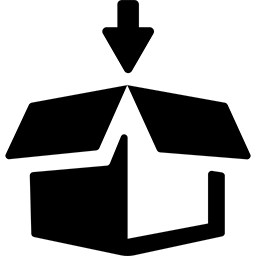 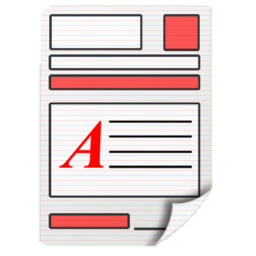 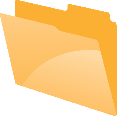 [Speaker Notes: + облако с роутерами]
Стартовые объекты групповых политик
Стартовые GPO
Делегирование управления GPOs
Имеют предварительно настроенные параметры шаблона, на которых могут быть основаны новые объекты групповой политики
Могут быть экспортирован в файлы .cab
Могут быть импортированы в другие области предприятия
Следующие задачи групповой политики могут быть делегированы независимо друг от друга :
Создание объектов групповой политики, в том числе стартовых объектов групповой политики
Редактирование объектов групповой политик
Управление ссылками групповых политик для области, домена или подразделения
Выполнение анализа моделирования групповой политики в домене или OU
Чтение результирующих данных групповой политики в домене или OU
Создание WMI-фильтров в домене
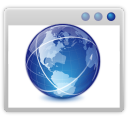 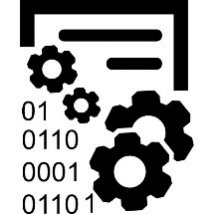 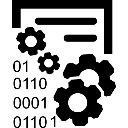 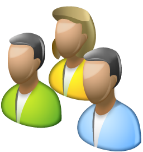 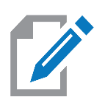 Демонстрация: создание и управление GPOs
Экспорт в 
Файл .cab
В данной демонстрации, Вы увидите как:
Создавать объект групповой политики с помощью GPMC
Редактировать объект групповой политики в окне Group Policy Management Editor 
Использовать Windows PowerShell для создания объекта групповой политики
Стартовый
 GPO
.cab file
Импорт вGPMC
Импорт вGPMC
[Speaker Notes: + облако с роутерами]
Занятие 2. Обработка групповых политик
GPO-соединения
Применение объектов групповой политики
Group Policy Processing Order
Что такое Multiple Local GPOs?
Что такое GPOs по умолчанию?
Фильтрация GPO 
Обсуждение: определение приложений групповой политики
Демонстрация: использование инструментов диагностики групповой политики
GPO-соединения
При соединении объектов групповой политики, помните, что:
Для того, чтобы переместить настройки на объект, GPO должен быть связан с контейнером
Отключение соединения удаляет параметры из контейнера
Удаление соединения не удаляет объект групповой политики
GPO домена
Москва
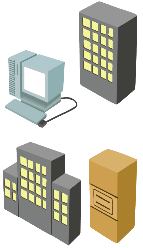 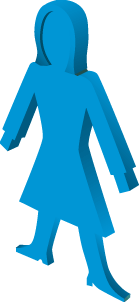 GPO-соединение
Домен
GPO контроллера домена
Training.com.ru
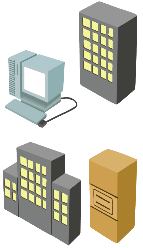 GPO-соединение
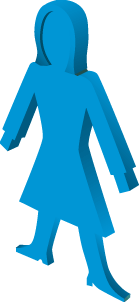 Контроллер домена
OU
GPO блокировки экрана
GPO соединенный с OU
Отдел маркетинга
GPO-соединение
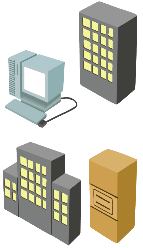 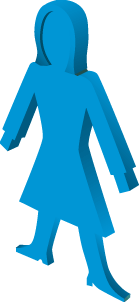 GPO соединенный с доменом
Управляющие
При применении объектов групповой политики, помните, что:
Настройки компьютера применяются при запуске
Пользовательские настройки применяются при входе в систему
Политики обновляются через заданные промежутки времени
Параметры безопасности обновляются по крайней мере каждые 16 часов
Политики обновляются вручную с помощью:
Команды Gpupdate
Windows PowerShell cmdlet Invoke-Gpupdate
GPO соединенный с областью
Локальная групповая политика
Учетные записи пользователей и компьютеров
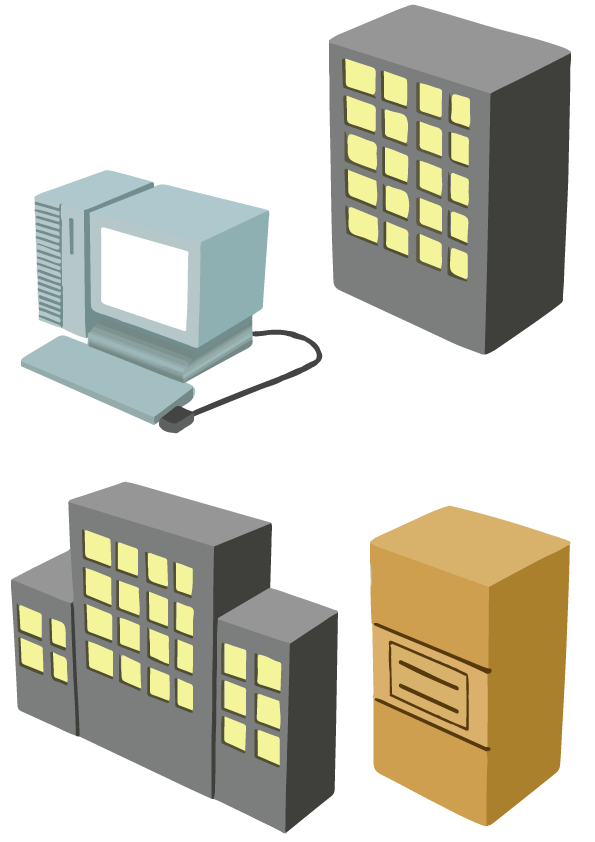 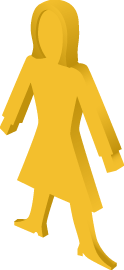 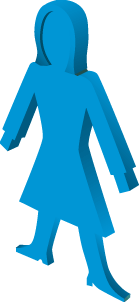 GPO-соединения
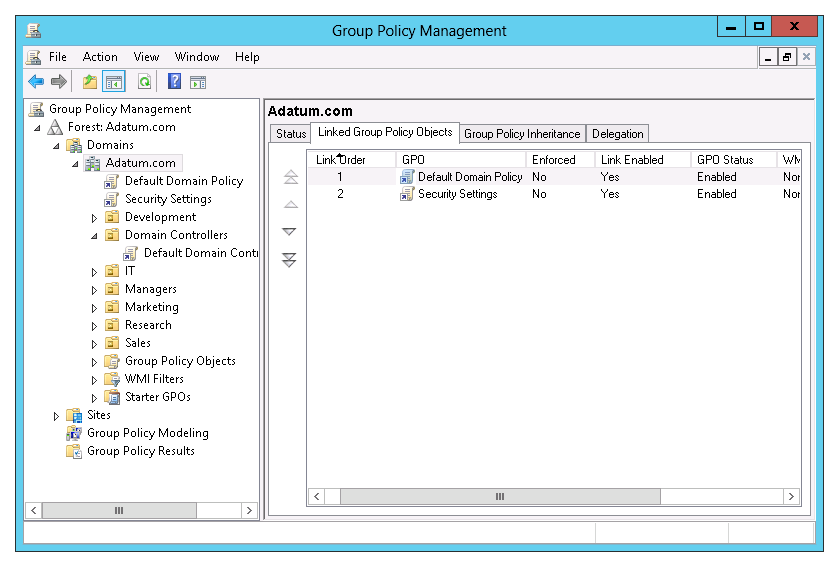 Демонстрация: соединения GPOs
В данной демонстрации, Вы увидите как:
Создавать и связывать объекты групповой политики в разных местах
Отключать GPO-соединение
Удалять GPO-соединение
GP Processing Order и Локальные GPOs
Group Policy processing order
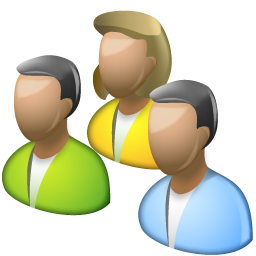 Что такое Multiple Local GPOs?
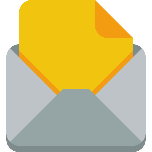 Групповые политики Multiple Local :
Имеют единую конфигурацию, которая относится к компьютеру для всех пользователей, входящих в систему
Область
GPO1
Локальная
 группа
Существует три слоя пользовательских конфигураций:
Слои пользовательских настроек, которые могут применяться только к отдельным пользователям, а не к группам
GPO2
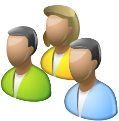 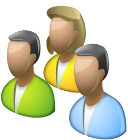 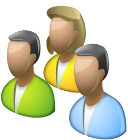 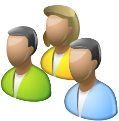 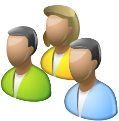 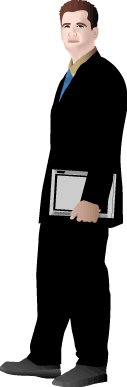 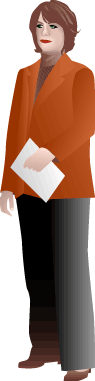 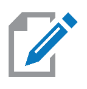 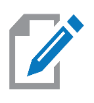 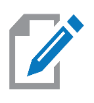 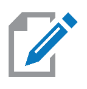 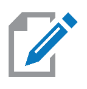 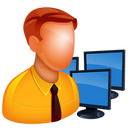 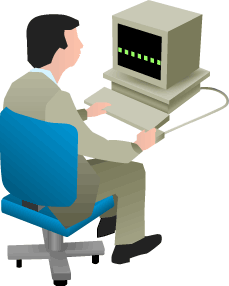 Домен
GPO3
GPO4
OU
OU
OU
Администратор
Требования конкретного пользователя
Стандартный пользователь
GPO5
GPO по умолчанию. Фильтрация
Что такое GPOs по умолчанию?
Фильтрация безопасности GPO
Применяйте разрешения групповой политики
GPO имеет ACL
По умолчанию: Аутентифицированные пользователи имеют возможность применять групповые политики
Ограничивайте области применения (в отдельных глобальных или универсальных группах)
Удалите аутентифицированных пользователей
Добавьте соответствующие глобальные или универсальные группы
Ограничение прав отдельных пользователей 
Добавьте соответствующие глобальные группы
Запретите применение групповой политики
Есть два вида объектов групповой политики по умолчанию :
Default Domain Policy
Используется для определения политики учетных записей для домена:
Пароль
блокировки учетных записей
протокол Kerberos
Default Domain Controllers Policy
Используется для определения политики аудита
Задает права пользователей на контроллерах домена
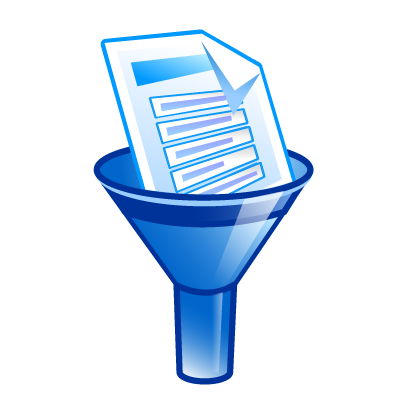 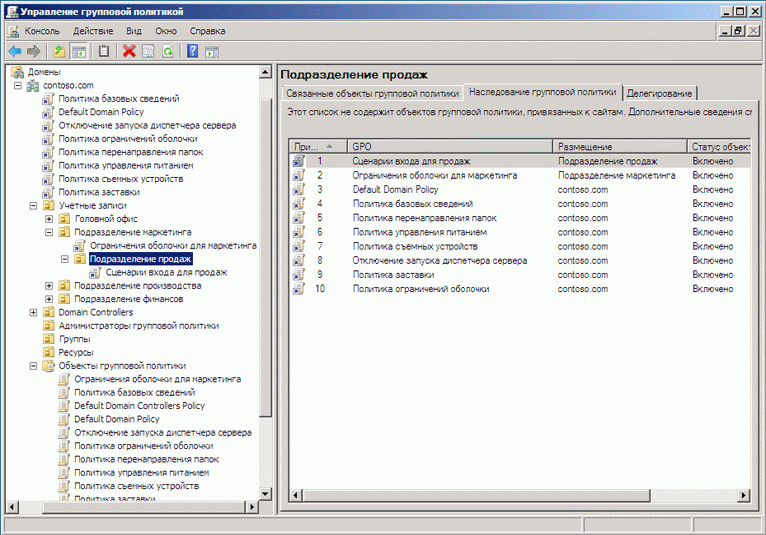 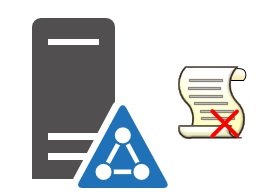 Обсуждение: определение приложений групповой политики
Какие настройки электропитания получат серверы в OU Servers?
Какие настройки электропитания получат ноутбуки в OU Sales Laptop?
Какие настройки электропитания  получат все остальные компьютеры в домене?
Будут ли пользователи в OU Sales Users, которые создали местную политику для предоставления доступа к панели управления иметь возможность доступа к панели управления?
Если вам необходимо предоставить доступ к панели управления некоторым пользователям, как бы Вы сделали это? 
Может ли GPO2 быть применена к другому отделу OUs?
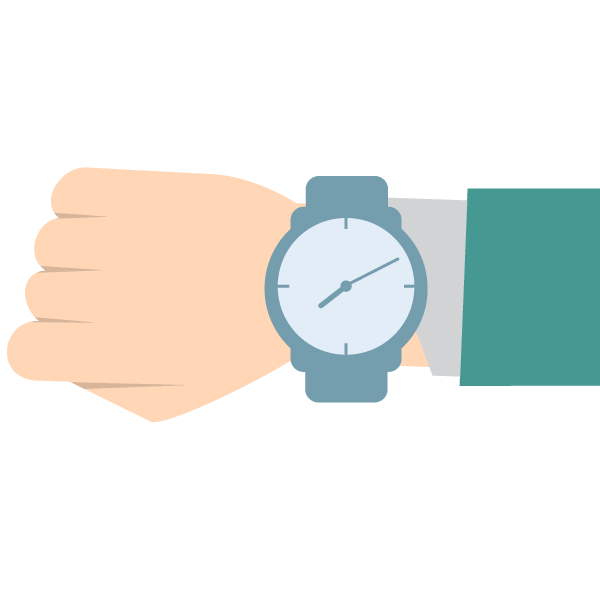 20 минут
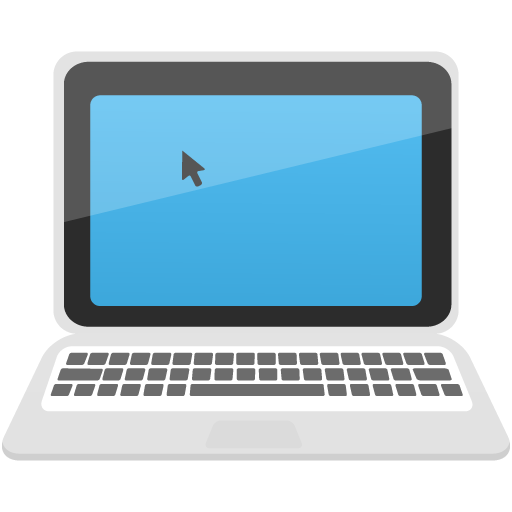 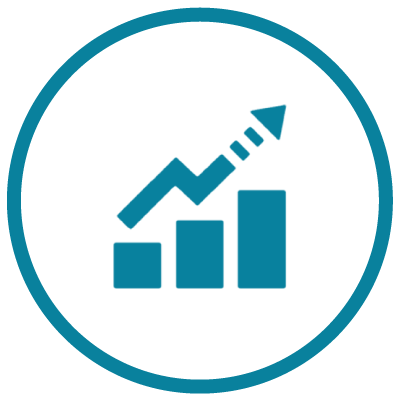 Демонстрация: использование инструментов диагностики групповой политики
В данной демонстрации, Вы увидите, как:
Использовать Gpupdate для обновления групповой политики
Использовать команду Gpresult для вывода результатов в HTML-файл
Использовать мастер моделирования групповой политики для тестирования политики
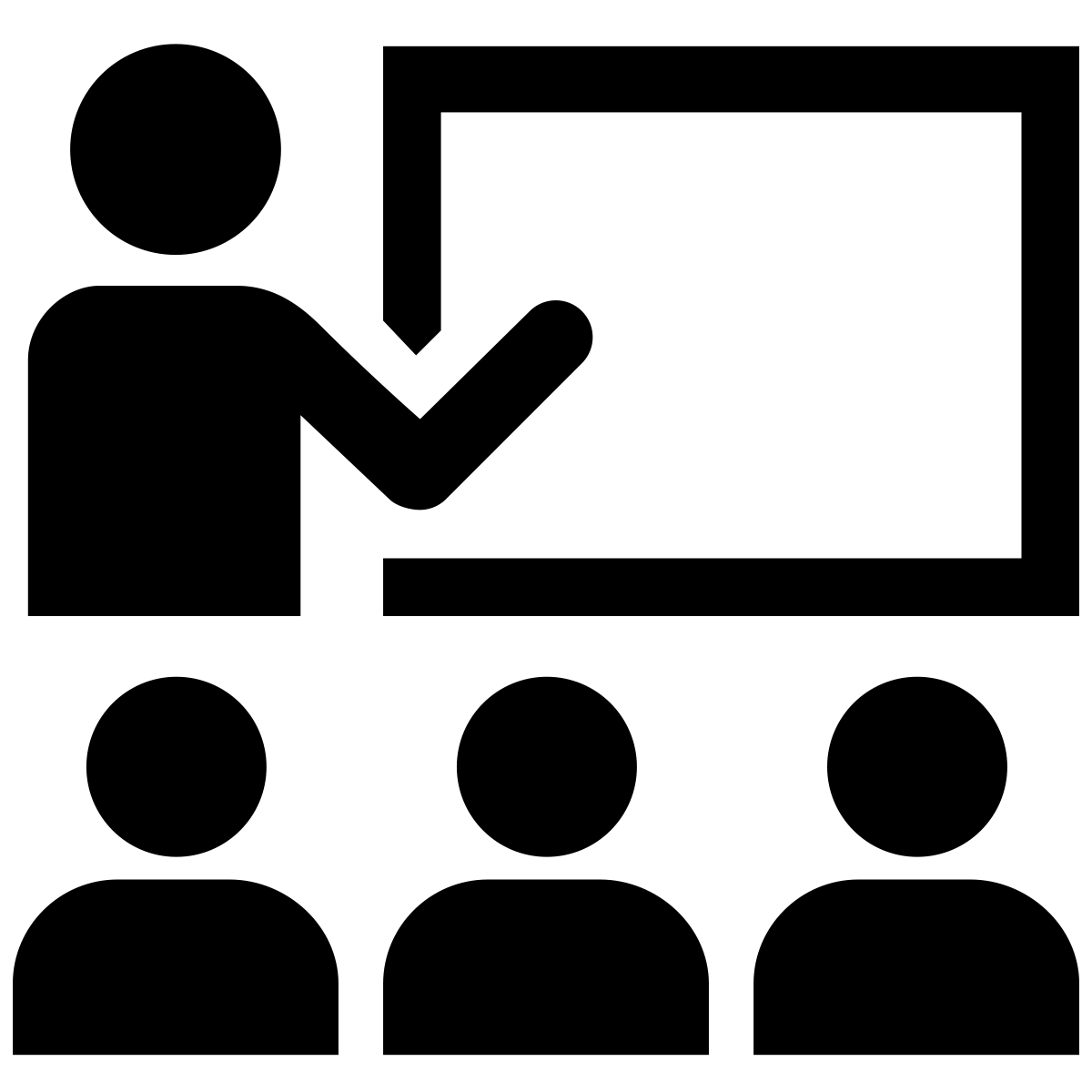 Занятие 3.  Внедрение центрального хранилища для административных шаблонов
Что такое Центральное хранилище?
Что такое Административные шаблоны?
Как работают Административные шаблоны
Управляемые и неуправляемые параметры политики
Общие задачи управления групповой политикой 
Включение и отключение GPOs и GPO Nodes
Процесс Loopback-политики
Медленные каналы и отсоединенные системы
Центральное хранилище
Контейнер групповой политики
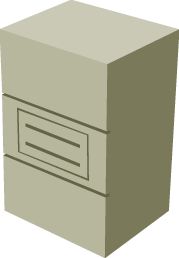 GPO
Хранится в AD DS
Предоставляет информацию о версии
Шаблон групповой политики
Содержит параметры групповой политики
Хранит контент в двух местах
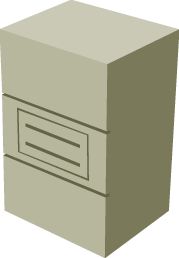 Центральное хранилище:
Является центральным хранилищем ADMX- и ADML-файлов
Хранится в SYSVOL
Должно быть созданы вручную
Автоматически определяется операционными системами Windows,
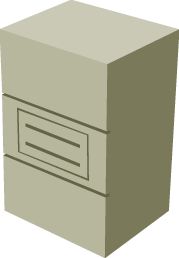 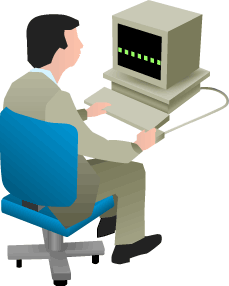 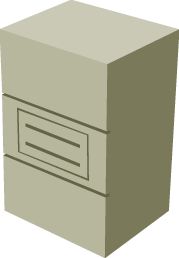 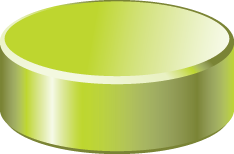 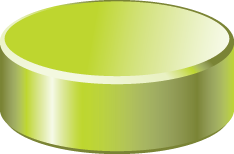 ADMX-файлы
ADMX-файлы
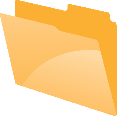 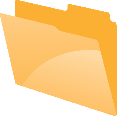 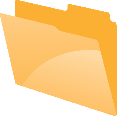 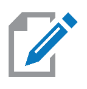 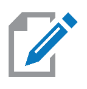 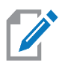 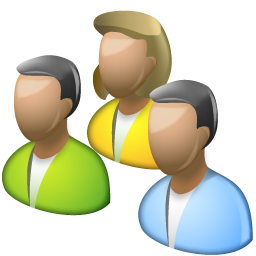 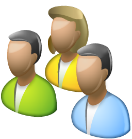 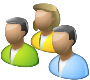 Хранится в общей папке SYSVOL
Предоставляет параметры групповой политики
Рабочая станция Windows
Контроллер домена с центральным хранилищем в SYSVOL
Контроллер домена получает репликацию центрального хранилища
Административные Шаблоны
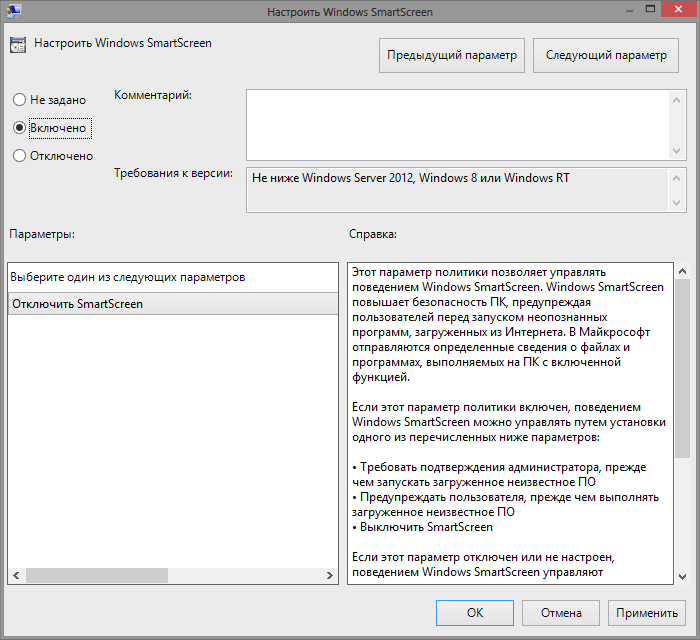 Административные шаблоны определяют, какие появляются параметры и как они сгруппированы в окне редактора управления групповой политикой
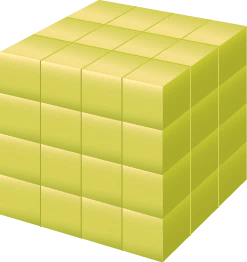 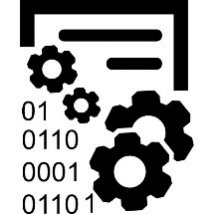 Реестр
.admx
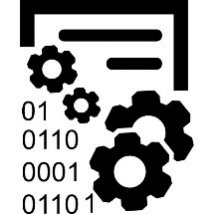 .adml
Административные шаблоны. Параметры политик
Как работают административные шаблоны
Управляемые параметры политики:
UI заблокирован; пользователь не может внести изменения в настройки
Изменения сделаны в одном из четырех зарезервированных ключей реестра
Изменение и блокировки UI снимаются, когда пользователь / компьютер выходит из области видимости
Неуправляемые параметры политики:
UI не заблокирован
Изменения являются постоянными
Только управляемые параметры отображаются по умолчанию
Настройте фильтр для просмотра неуправляемых параметров
Изменение параметров политики в Административном шаблоны также изменяет системный реестр
Изменение ограничения доступа к инструментам редактирования реестра изменяет значение HKLM\Software\Classes\Regedit
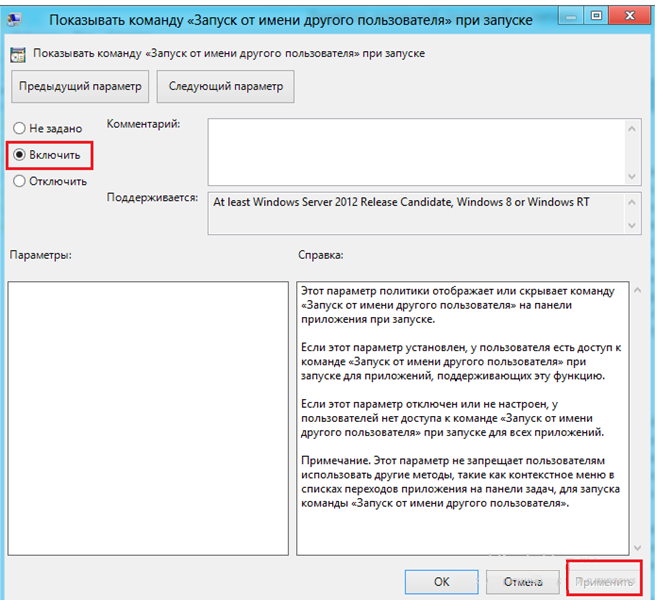 Общие задачи управления групповой политикой
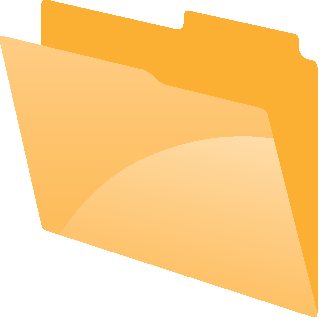 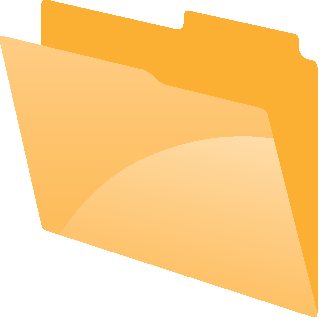 Консоль управления групповыми политиками предоставляет несколько вариантов для управления состоянием объектов групповой политики
Восстановление GPOs
Резервное копирование GPOs
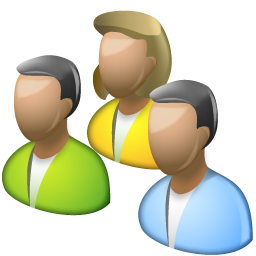 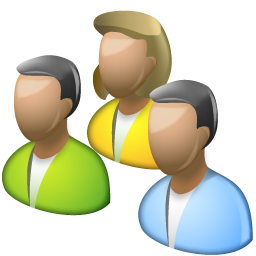 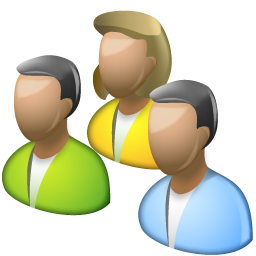 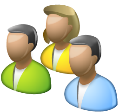 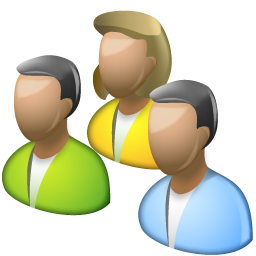 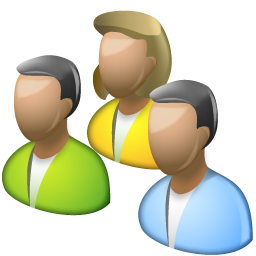 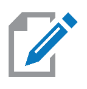 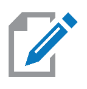 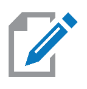 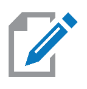 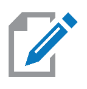 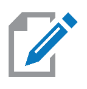 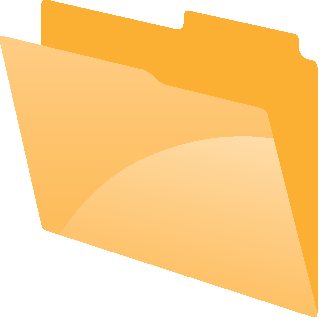 Импорт GPOs
Копирование GPOs
Что такое WMI-фильтры?
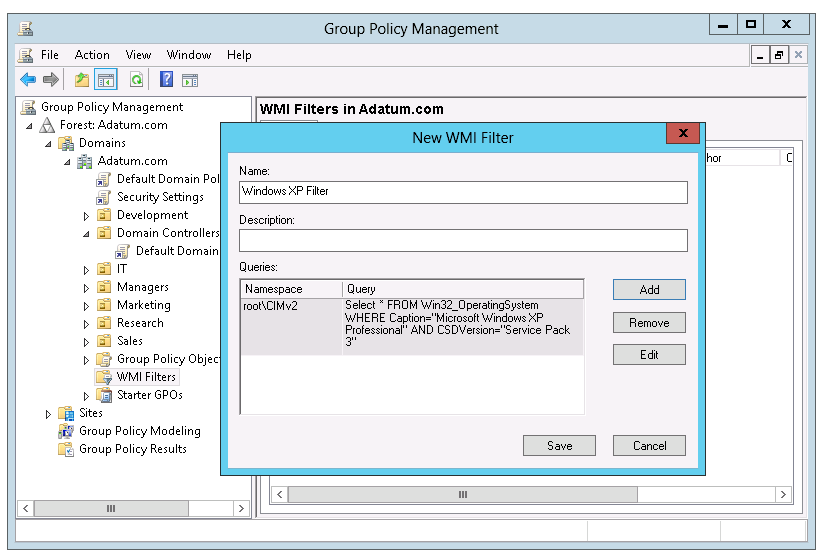 Демонстрация: процесс фильтрации
В данной демонстрации, Вы увидите как:
приложений групповой политики с помощью фильтров групповой безопасности
Фильтровать приложения групповой политики с помощью фильтров WMI
Включение и отключение GPOs и GPO Nodes
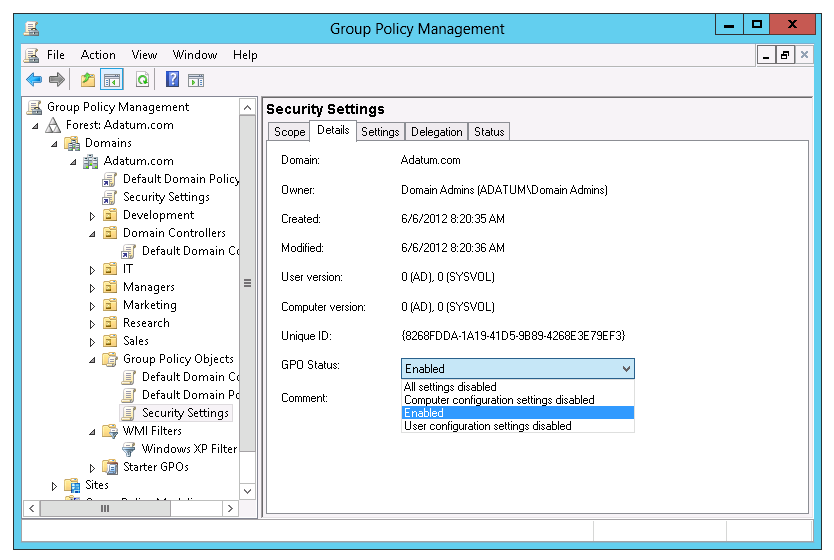 Процесс Loopback-политики
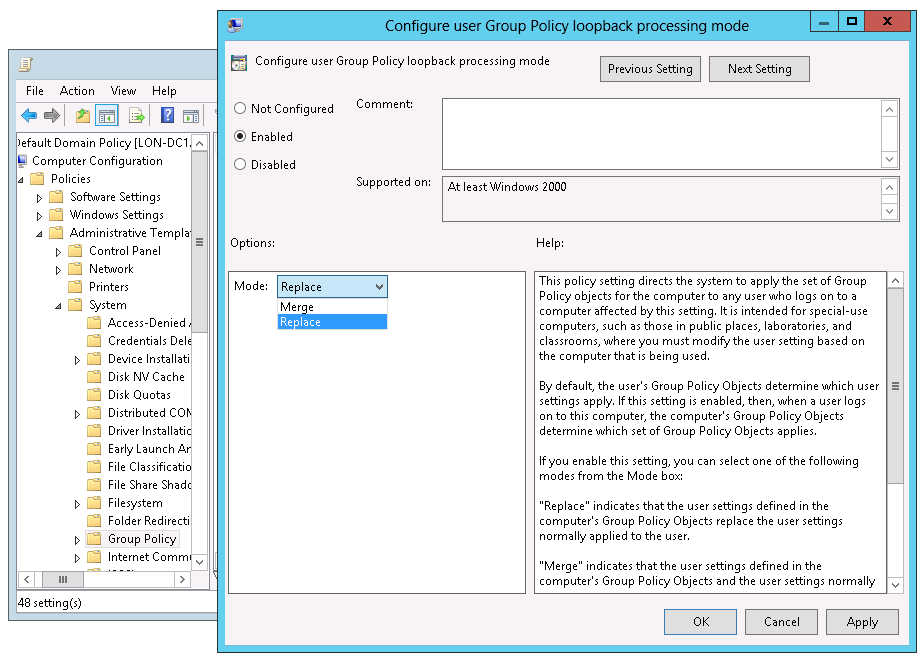 Медленные каналы и отсоединенные системы
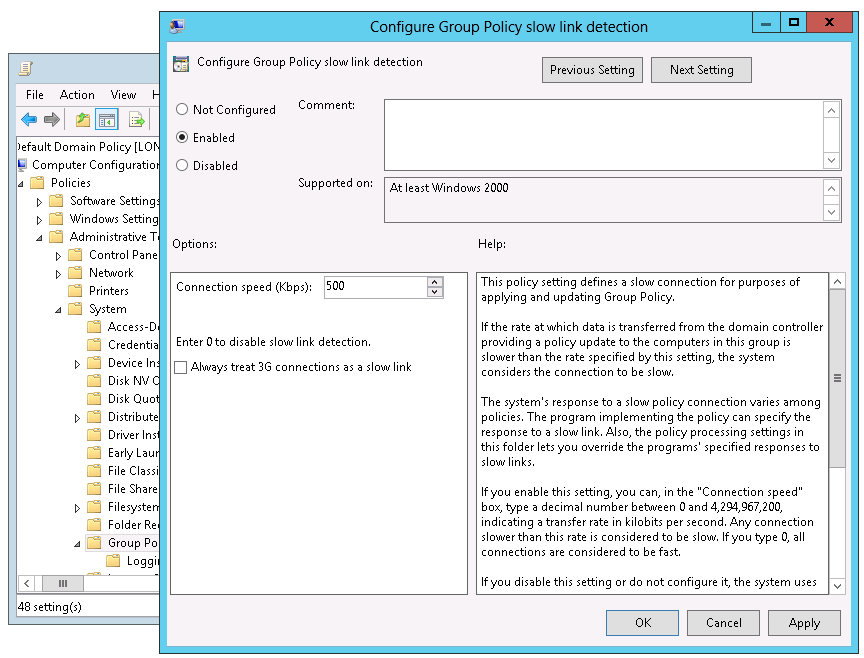 Занятие 4. Поиск и устранение неисправностей приложений GPOs
Что такое RSoP?
Генерация отчетов RSoP
Изучение журнала событий политики
Область
GPO3
GPO4
Что такое RSoP?
GPO1
Windows Server 2012 предоставляет следующие средства для выполнения анализа RSoP:
Локальный
GPO2
Генерация RSoP-отчетов
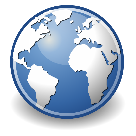 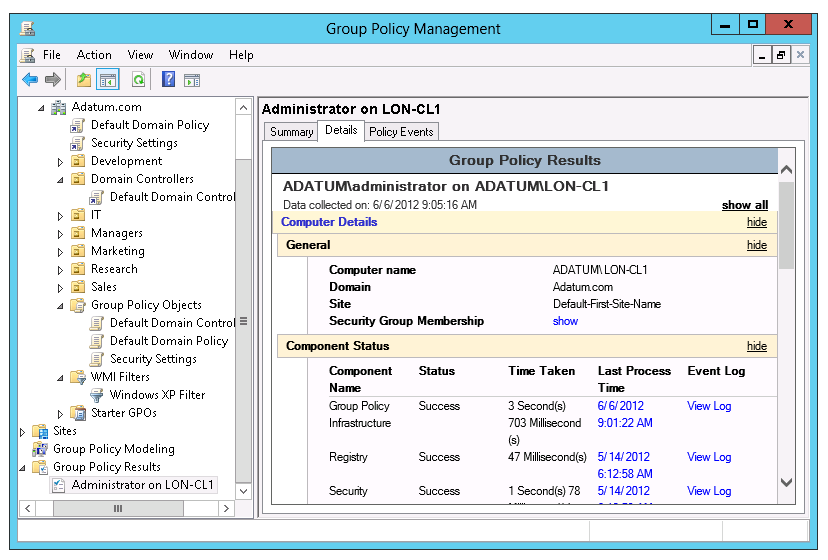 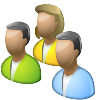 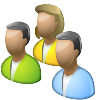 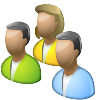 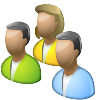 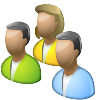 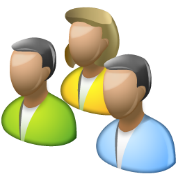 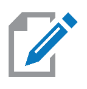 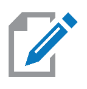 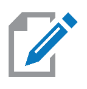 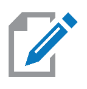 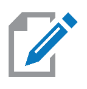 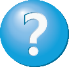 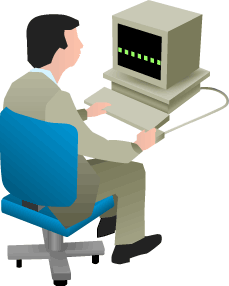 Домен
OU
OU
OU
GPO5
Изучение журнала событий политики
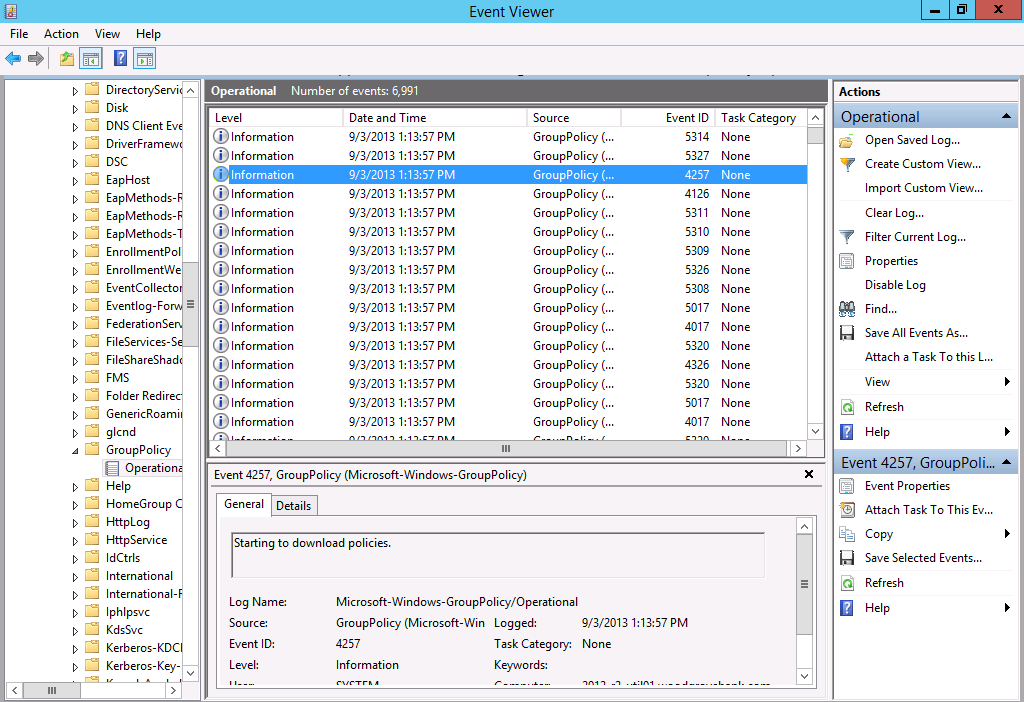 Лабораторная работа 1. Внедрение групповой политики
Сценарий
Упражнение 1. Настройка центрального хранилища
Упражнение 2. Создание GPOs
A. Datum Corporation является международной инженерно-производственная компания с головным офисом в Лондоне, Англия. A. Datum недавно развернула Windows Server 2012 с инфраструктурой для клиентов Windows 8.Вы - член команды поддержки серверов, Вы помогаете в развертывании и настройке новых серверов и сервисов в существующей инфраструктуре на основе инструкций, предоставленных Вам IТ-менеджером.Вам потребуется создать центральное хранилище для файлов ADMX, чтобы каждый мог редактировать объекты групповой политики, которые были созданы с файлами ADMX. Кроме того, необходимо создать стартовый объект групповой политики, который включает настройки Internet Explorer, а затем настроить объект групповой политики, который применит настройки для отдела маркетинга и отдела информационных технологий.
Информация для доступа
Виртуальные машины	20410D‑LON‑DC1
				20410D‑LON‑CL1	
Имя пользователя		Adatum\Administrator	
Пароль  		            Pa$$w0rd
Расчетное время: 45 минут
Обзор лабораторной работы
В чем разница между файлами ADMX и ADML?
Группа Менеджеры по продажам должна быть освобождена от политики блокировки рабочего стола, которая применяется ко всему подразделению продаж. Все учетные записи пользователей и группы продавцов находятся в OU Продажи. Как Вы освободите группу Менеджеры по продажам?
Какую команду Windows, Вы можете использовать, чтобы немедленного обновить все объекты групповой политики на клиентском компьютере?
Лабораторная работа 2. Внедрение групповой политики
Сценарий
Упражнение 1. Создание и настройка GPOs
Упражнение 2. Управление областью групповой политики
Упражнение 3. Определение приложений GPO
Упражнение 4: Управление объектами групповой политики
В данной лабораторной работе Вам потребуется использовать групповую политику для применения стандартных параметров безопасности блокировки экрана компьютера, когда пользователь оставляет  компьютер без присмотра на 10 минут и более. Кроме того, необходимо настроить параметры политики, которая позволит предотвратить доступ к определенным программам на локальных рабочих станциях.
Через некоторое время, Вы были осведомлены о том, что произошел критический сбой приложения, когда компьютер перешел в режим сна, Вам необходимо отменить данную политику относительно команды инженеров-исследователей, которые используют приложения каждый день. Кроме того, Вам потребуется настроить 45-минутный тайм-аут на компьютерах в конференц-зале.
После создания политики, необходимо оценить RSoPs для пользователей в вашей среде, чтобы убедиться, что GP-инфраструктура является оптимальной.
Информация для доступа
Виртуальные машины	20410D‑LON‑DC1
				20410D‑LON‑CL1	
Имя пользователя		Adatum\Administrator	
Пароль  		            Pa$$w0rd
Расчетное время: 90 минут
Обзор лабораторной работы
Какие параметры политики уже развернуты в вашей организации с использованием групповой политики?
Многие организации в значительной степени зависят от фильтрации безопасности областей GPOs. В этих организациях, объекты групповой политики, как правило, связаны между собой очень высоко в логической структуре Active Directory. Какие преимущества Вы получаете, используя групповую фильтрации безопасности, вместо GPO-соединений для управления GPO-областями?
Используете ли вы loopback-обработку политик в вашей организации? 
В каких ситуациях Вы стали бы использовать RSoP-отчеты для устранения неполадок приложений групповой политики в вашей организации?
Занятие 5. ??
Что такое перенаправление папок?
Настройки конфигурации для перенаправления папок
Настройки безопасности для перенаправления папок
Особенности привилегий групповой политики
Как распространения ПО групповой политики помогает отслеживать жизненного цикл ПО
Что такое перенаправление папок?
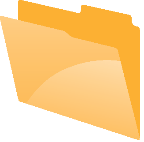 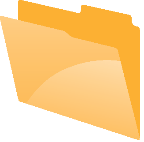 Перенаправление папок - это функция, которая позволяет папкам, находящимся сетевом сервере отображаться так, как будто они находятся на локальном диске
Настройки конфигурации для перенаправления папок
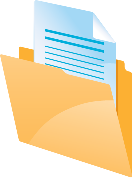 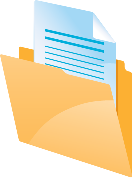 Параметры конфигурации перенаправления папок:
Используйте обычное перенаправления папок, когда все пользователи сохраняют свои файлы в единой родительской папке
Используйте усовершенствованное перенаправления папок, когда местоположение папки основано на принадлежности группе
Используйте папку Follow the Documents, чтобы сделать определенные папки подпапками для документов
Варианты расположения целевых папок:
Перенаправление в домашний каталог пользователей (только папка Documents)
Создание папки для каждого пользователя на корневом пути
Перенаправление по следующему адресу
Перенаправление в локальный каталог профиля пользователя
Папки, которые могут быть перенаправлены в Windows Vista и более поздних версиях:
Рабочий стол
Пуск
Документы
Изображения
AppData\Roaming
Контакты
Загрузки
Избранное
Сохранённые игры
Поиск
Ссылки
Музыка
Видео
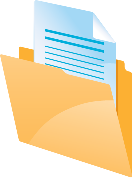 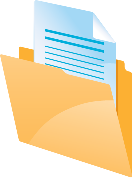 Учетные записи
пользователей
Учетные записи
A-M
Учетные записи
Н-Я
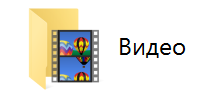 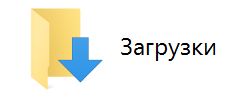 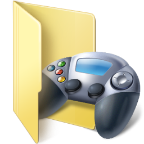 Учетные записи
менеджеров
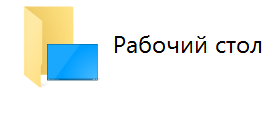 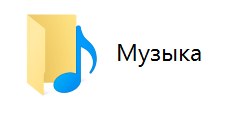 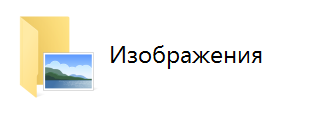 Евгений
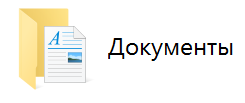 Анна
Настройки безопасности для перенаправления папок
NTFS-разрешения для корневой папки
Разрешения общего ресурса для корневой папки
NTFS-разрешения для каждого пользователя перенаправляется папку
Особенности привилегий групповой политики
Вкладка общие
Особенности ориентирования
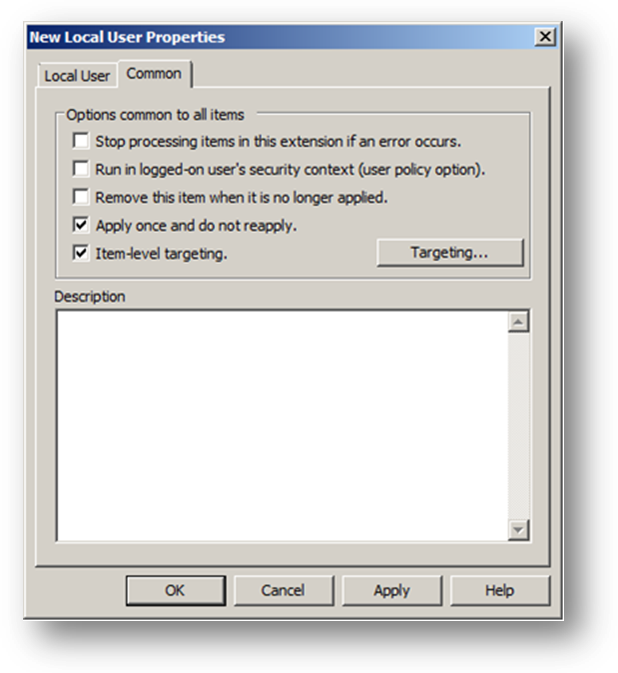 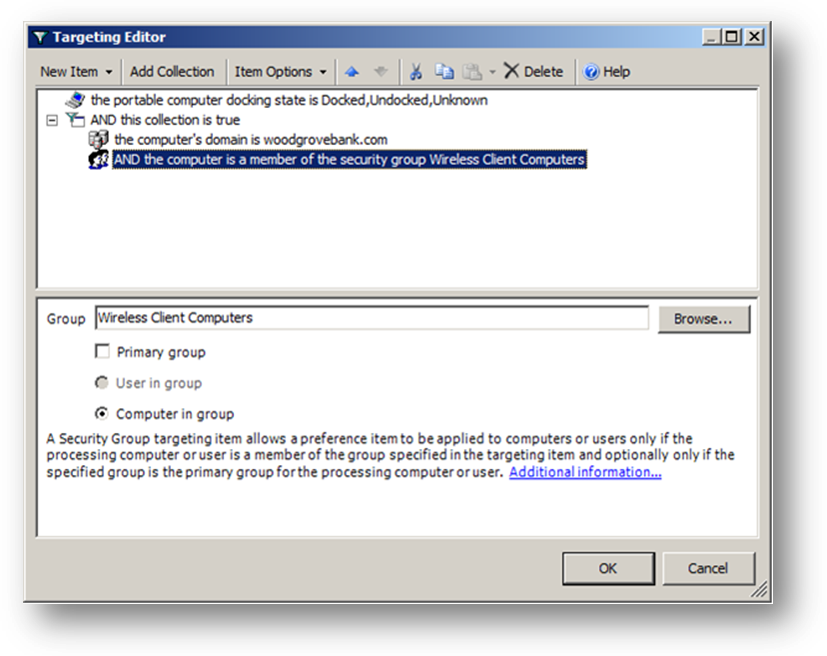 Параметры позиционирования на уровне элементов
Намечено 27 различных категорий
Возможность объединения различных категорий с помощью AND или OR.
Вместо того чтобы использовать одну категорию можно использовать несколько
Нацеливание на уровне элементов обновляется во время фонового обновления групповой политики
Определяет пользователей и компьютеры, к которым применяется элемент предпочтения
Используется для настройки дополнительных параметров, которые управляют поведением элемента предпочтений групповой политики
Как распространения ПО групповой политики помогает отслеживать жизненного цикл ПО
Установщик Windows :
1
2
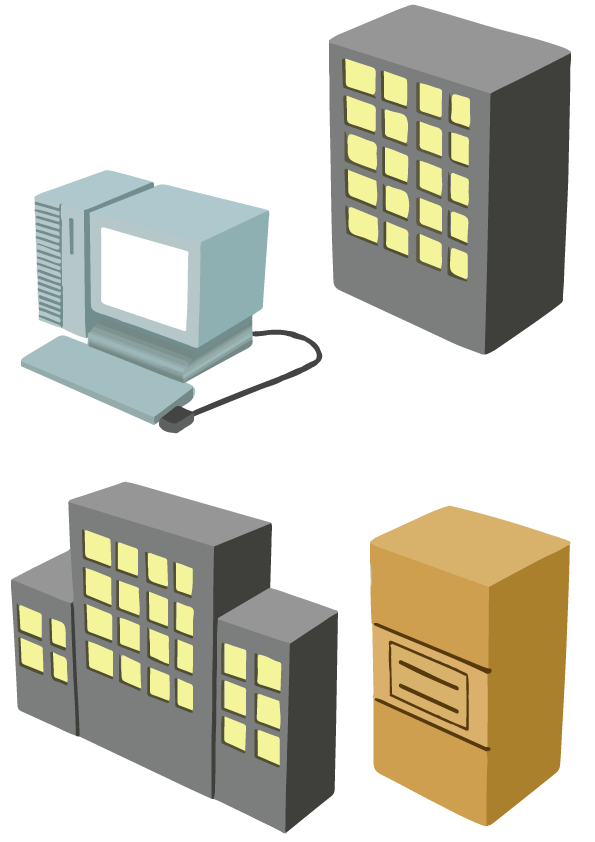 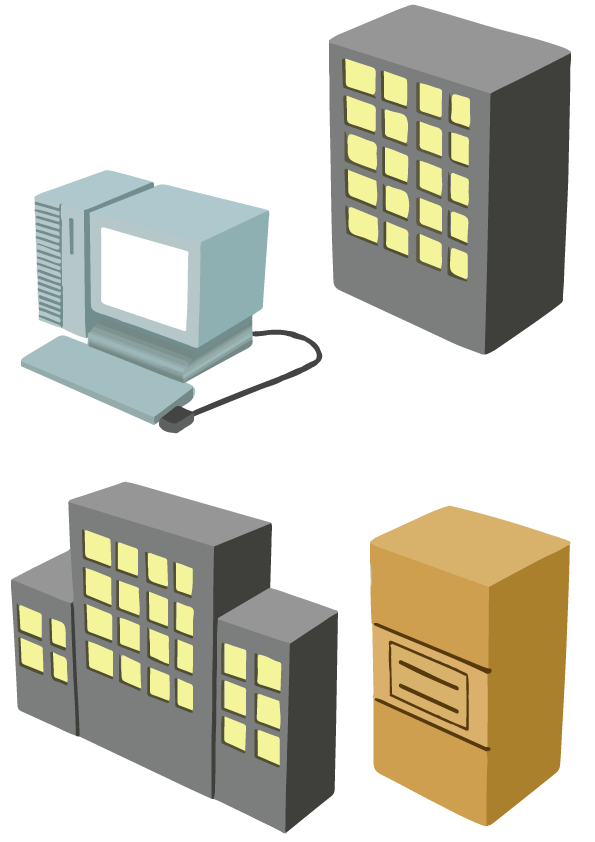 Пакет установщика Windows содержит:
Информацию об установке или удалении приложений
Файл .msi и внешний источник файлов
Краткую информацию о программеСсылку на точку установки
Служба установщика Windows:
Полностью автоматизирует процесс установки и настройки ПО
Модифицирует или исправляет существующую установку приложений
1.0
Внедрение
Подготовка
4
3
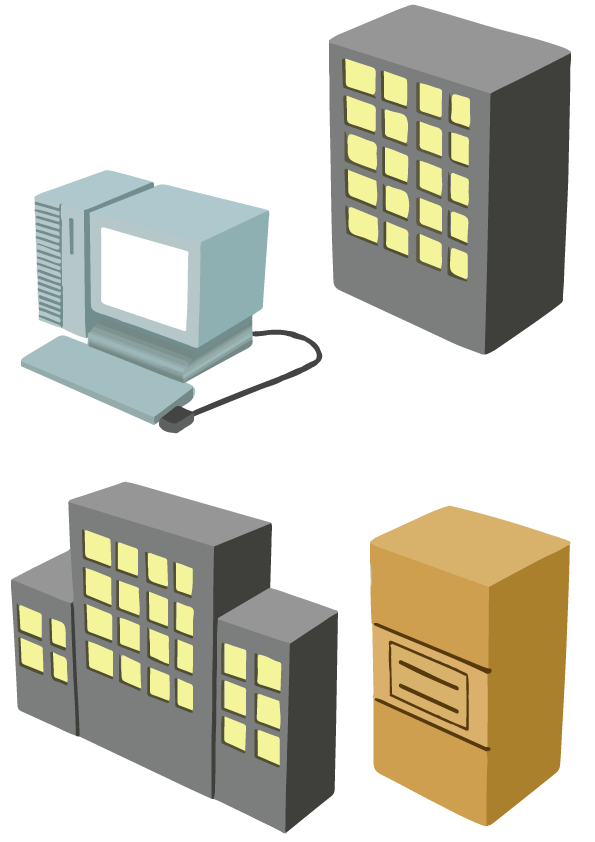 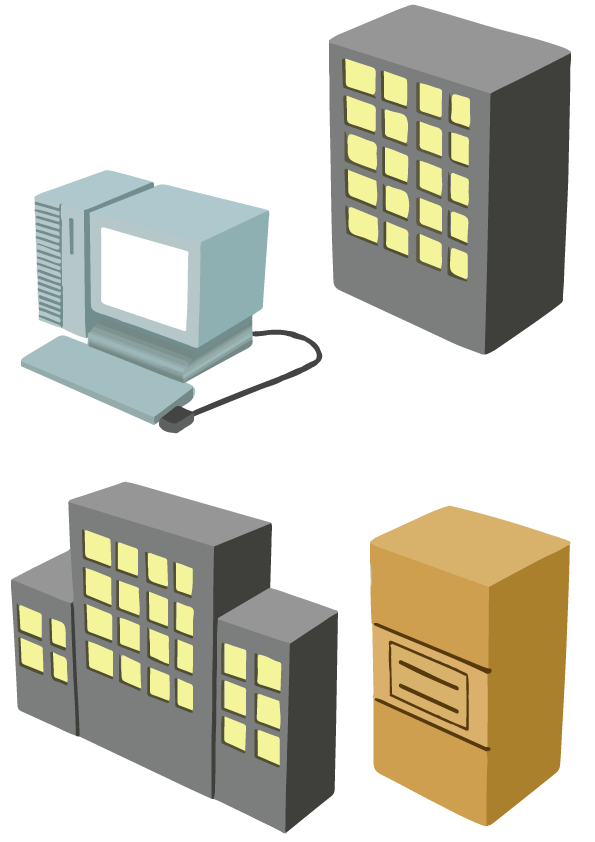 2.0
Удаление
Обслуживание
Преимущества использования Windows Installer:
Выборочная установка
Устойчивые приложения
Чистое удаление
Назначение и публикации программного обеспечения
Назначение программного обеспечения во время конфигурации компьютера
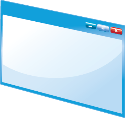 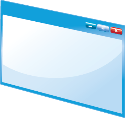 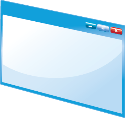 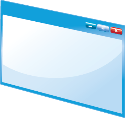 Развертывание следующей версии приложения
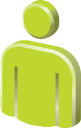 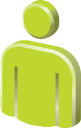 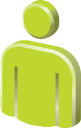 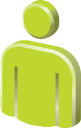 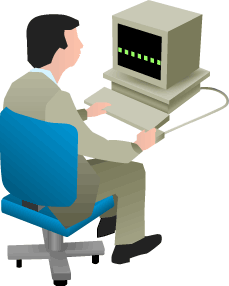 1.0
1.0
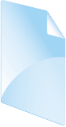 Распространение ПО
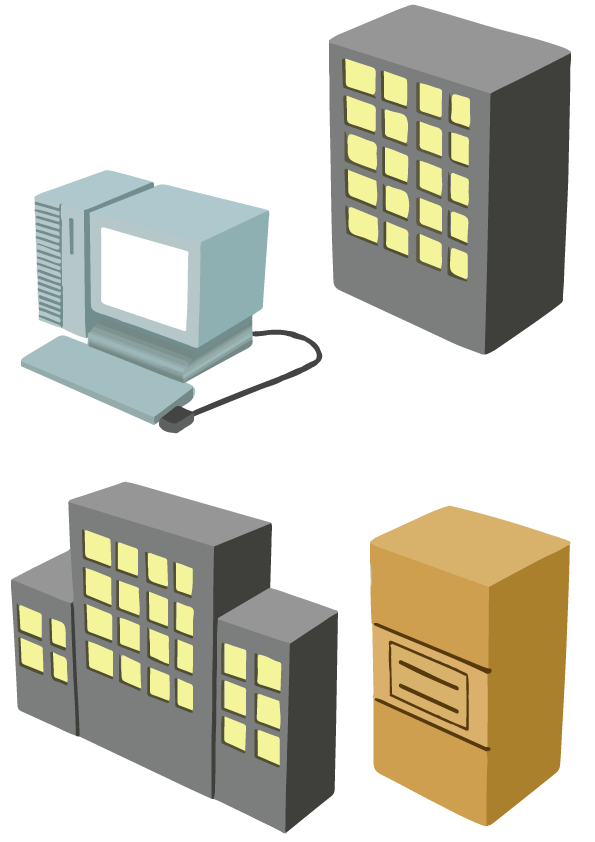 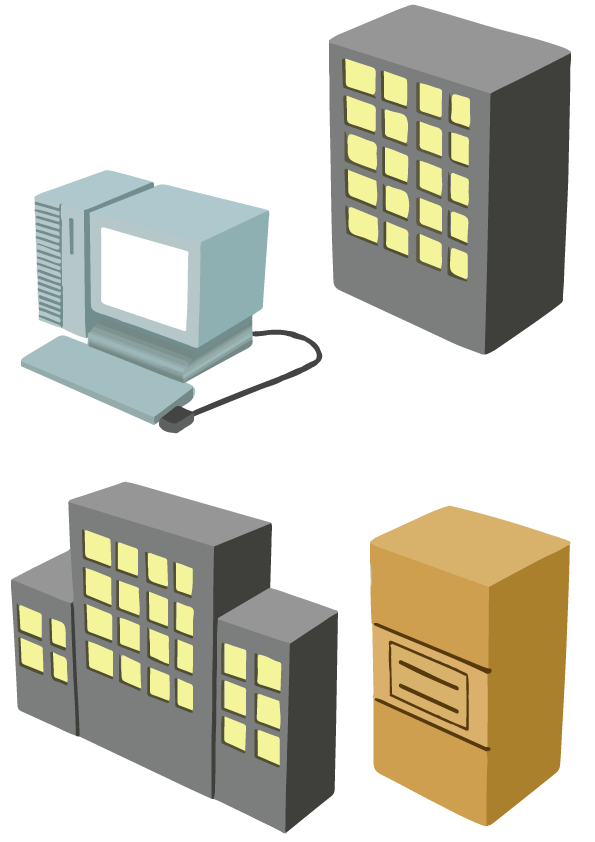 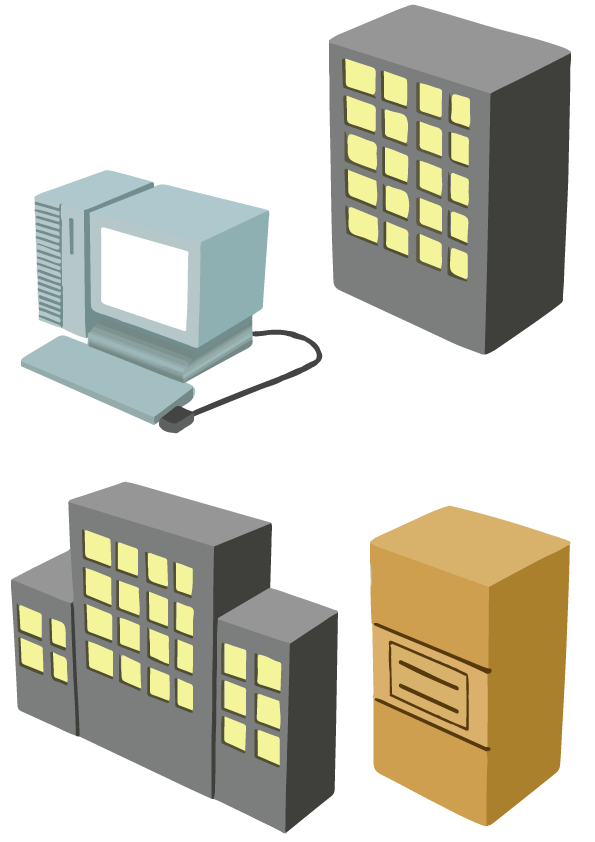 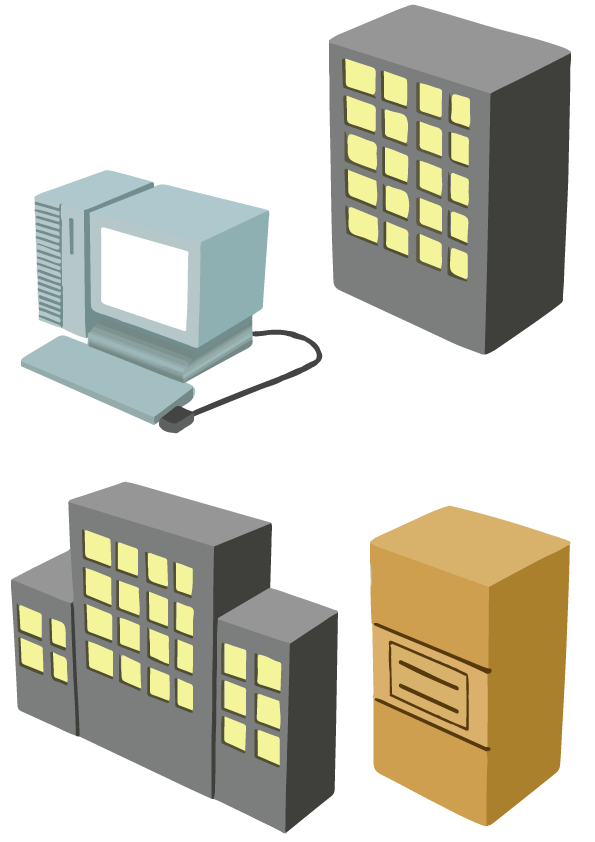 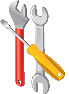 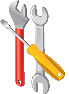 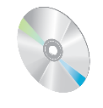 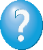 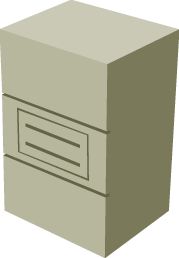 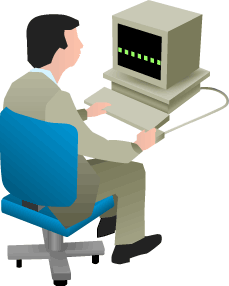 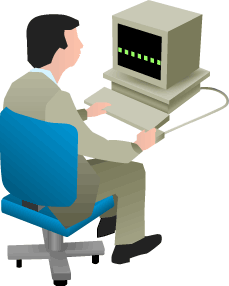 2.0
2.0
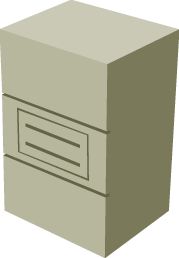 2.0
2.0
Назначение программного обеспечения во время пользовательской конфигурации
Публикация программного обеспечения с помощью Установки и Удаления программ
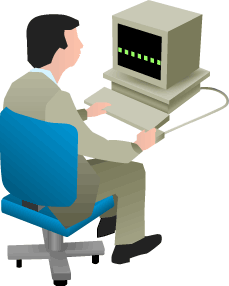 Публикация программного обеспечения с помощью расширений активации
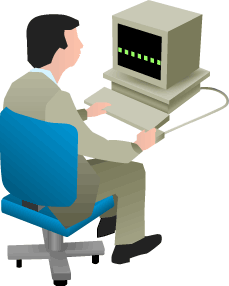 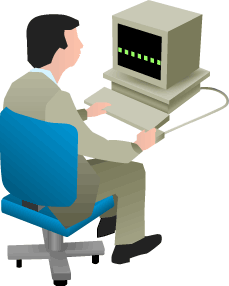 Управление обновлением ПО с помощью групповой политики
Обзор модуля
Обзорные вопросы
Рекомендации
Общие советы по устранению неисправностей
Инструментарий